Module 3: Individual Peacekeeping Personnel
Lesson
3.12
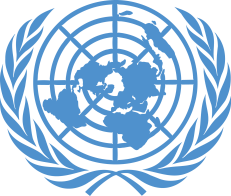 Basic First Aid in the Field
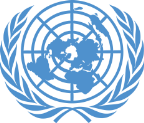 Relevance 

Timely medical emergency response important for survival
First Aid is applicable to everyday life
UN Core Pre-Deployment Training Materials 2017
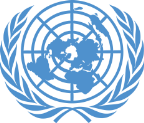 Learning Outcomes 

Learners will:
Define Basic First Aid
Explain actions to take as first responder to a medical emergency
Describe key First Aid responses
UN Core Pre-Deployment Training Materials 2017
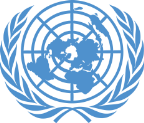 Lesson Overview
Basic First Aid
The Chain of Survival
First One to Respond to a Medical Emergency
Actions Before First Aid Response
Key First Aid Responses
UN Core Pre-Deployment Training Materials 2017
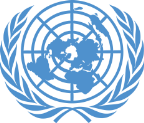 1. What is Basic First Aid?
Immediate care given to an injured or suddenly ill person
Does NOT take the place of proper medical treatment
Legal considerations – consent, trained personnel, peculiarities of the injured/ill person
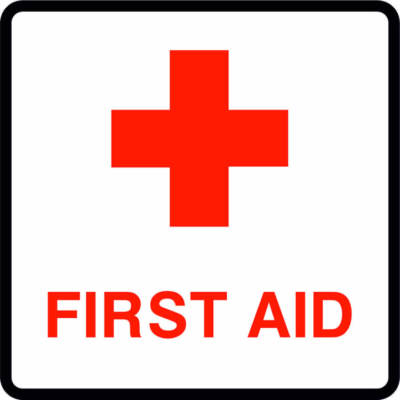 1
UN Core Pre-Deployment Training Materials 2017
[Speaker Notes: Should this be in subtopic font/colour?]
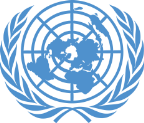 2. The Chain of Survival
In order for a person to survive:
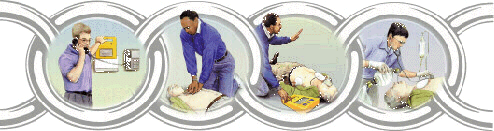 Early
First Aid/CPR
YOU
Early
Advanced Care
(Hospital)
Early
Inform/Call for Help
Early
Medical On Scene
2
UN Core Pre-Deployment Training Materials 2017
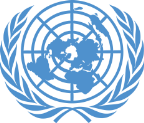 3. If You are the First to Respond to a 
Medical Emergency Incident…
Remain calm, do not panic
Assess situation
First Aid – permission, implied consent
Call for help
Stabilize situation
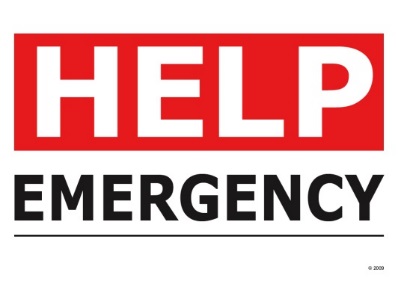 3
UN Core Pre-Deployment Training Materials 2017
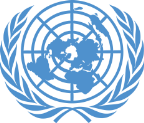 4. Actions Before First Aid Response
Scene 
Survey
Initial Assessment
Victim Assessment
First Aid Response
4
UN Core Pre-Deployment Training Materials 2017
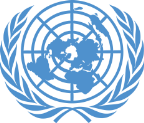 Scene Survey
Hazards
Cause
Number of victims
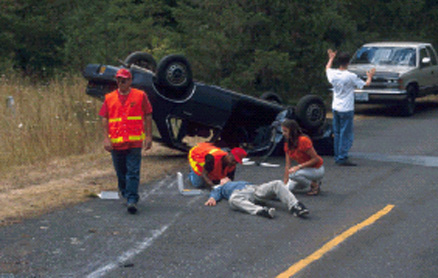 5
UN Core Pre-Deployment Training Materials 2017
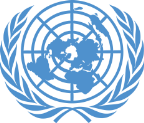 Initial Assessment
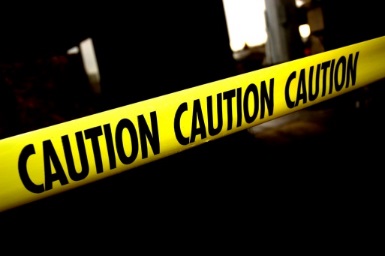 6
UN Core Pre-Deployment Training Materials 2017
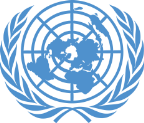 Victim Assessment Sequence
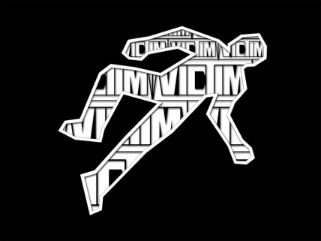 7
UN Core Pre-Deployment Training Materials 2017
[Speaker Notes: Should this be subheading font/colour? Combine into one heading?]
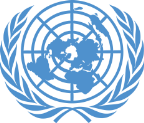 5. Key First Aid Responses
8
UN Core Pre-Deployment Training Materials 2017
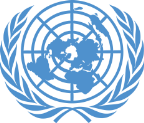 Summary of Key Messages

First Aid
Actions to take as first responder to a medical emergency
Key First Aid responses
UN Core Pre-Deployment Training Materials 2017
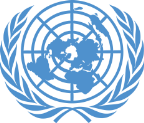 Questions
UN Core Pre-Deployment Training Materials 2017
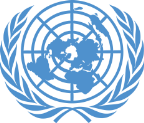 Learning Activity

Learning Evaluation
UN Core Pre-Deployment Training Materials 2017